Lecture 3: Kubernetes
AC295
AC295
 Advanced Practical Data Science
Pavlos Protopapas
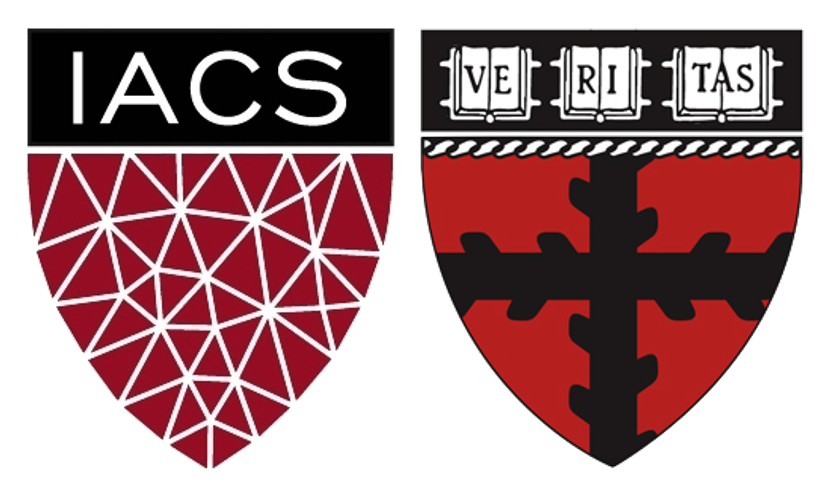 Outline
1: Communications
2: Recap
3: Introduction to Kubernetes
4: Advantages of using Kubernetes
5: Deploying a Kubernetes Cluster
6: Common kubectl Commands
Communications
Exercise week 1 due today 
Exercise week 2 will be released today
Outline
1: Communications
2: Recap
3: Introduction to Kubernetes
4: Advantages of using Kubernetes
5: Deploying a Kubernetes Cluster
6: Common kubectl Commands
Recap
Virtual Environment

Pros: remove complexity
Cons: does not isolate from OS
Virtual Machines

Pros: isolate OS guest from host
Cons: intensive use hardware
Containers

Pros: lightweight
Cons: issues with security, scalability, and control
microservices
Monolithic
How to manage microservices?
container
Recap
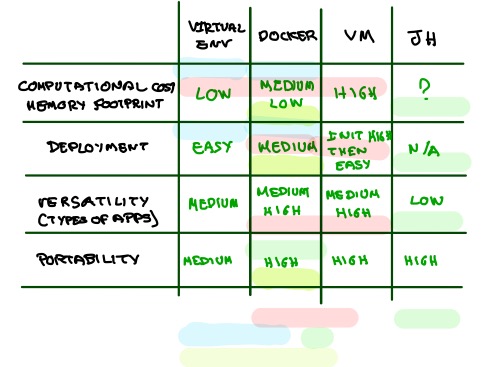 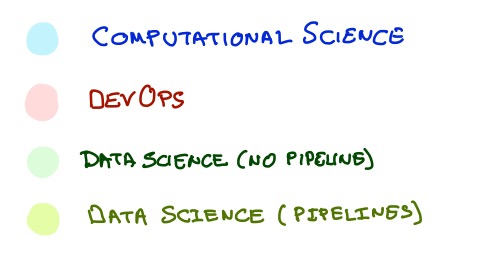 Recap
We talked about pros/cons of environments (removed complexity/does not isolate from OS), virtual machines (isolate OS guest from host/intensive use of the hardware), and containers (lightweight/issue with security, scalability, and control)

Goal: find effective ways to deploy our apps (more difficult than we might initially imagine) and to break down a complex application into smaller ones (i.e. microservices)

Issues we have fixed so far:
conflicting/different operating system
different dependencies
"inexplicable" strange behavior
Outline
1: Communications
2: Recap
3: Introduction to Kubernetes
4: Advantages of using Kubernetes
5: Deploying a Kubernetes Cluster
6: Common kubectl Commands
Use Microservice Architecture to build App
Microservice 1
User Interface UI
Service 1
Service 2
Service 3
Service 1 
<database>
Service 2 
<database>
Service 3 
<database>
REST
HTML
API 
Gateway
REST
Browser
REST
Mobile Device
Kubernetes to the Rescue <K8s>
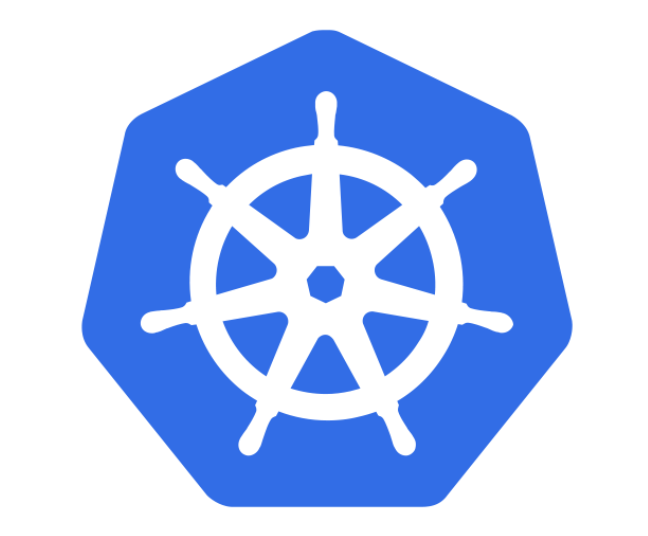 K8s is an orchestration tool for managing distributed services or containerized applications across a distributed cluster of nodes. 

K8s itself follows a client-server architecture with a master and worker nodes. Core concepts in Kubernetes include pods, services (logical pods with a stable IP address) and deployments (a definition of the desired state for a pod or replica set).

K8s users define rules for how container management should occur, and then K8s handles the rest!
How do we build it with K8s? Components & Architecture
Maggie Is going to develop a cool application for AC295. She decided to use K8s to build the Online Store (?) Application
<Worker Node 1>
<docker>
<docker>
<docker>
<Worker Node 2>
CLI
<kubectl>
Maggie
<Master Node>
<Worker Node 3>
[Speaker Notes: The master server consists of various components including a

API server contains various methods to directly access the Kubernetes
Scheduler assigns to each worker node an application
Controller manager
3a) Keeps track of worker nodes
3b) Handles node failures and replicates if needed
3c) Provide endpoints to access the application from the outside world
4) Cloud controller communicates with cloud provide regarding resources such as nodes and IP addresses
5) Etcd works as backend for service discovery that stores the cluster’s state and its configuration

A worker node consists of:
1) Container runtime that pulls a specified Docker image and deploys it on a worker node
2) Kubelet talks to the API server and manages containers on its node
3) Kube-proxy load-balances network traffic between application components and the outside world]
K8s Components & Architecture <cont>
<Master Node>
The master node has:

API server contains various methods to directly access the Kubernetes

etcd works as backend for service discovery that stores the cluster’s state and its configuration
API server
<kube-apiserver>
CLI
<kubectl>
Maggie
etcd
K8s Components & Architecture <cont>
<Master Node>
scheduler
controller manager
Scheduler assigns to each worker node an application

Controller manager:
 Keeps track of worker nodes
Handles node failures and replicates if needed
Provide endpoints to access the application from the outside world
API server
<kube-apiserver>
CLI
<kubectl>
Maggie
etcd
K8s Components & Architecture <cont>
<Master Node>
cloud provider API
cloud-controller manager
scheduler
controller manager
Cloud controller communicates with cloud provide regarding resources such as nodes and IP addresses
API server
<kube-apiserver>
CLI
<kubectl>
Maggie
etcd
K8s Components & Architecture <cont>
<Master Node>
cloud provider API
cloud-controller manager
scheduler
controller manager
<docker>
<Worker Node x>
API server
<kube-apiserver>
pod 1
pod 2
CLI
<kubectl>
Maggie
kubelet
container 1
container 1
container 2
container 2
container n
container n
etcd
The worker node consists of:

Kubelet talks to the API server and manages containers on its node
K8s Components & Architecture <cont>
<Master Node>
cloud provider API
cloud-controller manager
scheduler
controller manager
<docker>
<Worker Node x>
kube-proxy
API server
<kube-apiserver>
pod 1
pod 2
CLI
<kubectl>
Maggie
kubelet
container 1
container 1
container 2
container 2
container n
container n
etcd
Kube-proxy load-balances network traffic between application components and the outside world
Outline
1: Communications
2: Recap
3: Introduction to Kubernetes
4: Advantages of using Kubernetes
5: Deploying a Kubernetes Cluster
6: Common kubectl Commands
Advantages of using Kubernetes
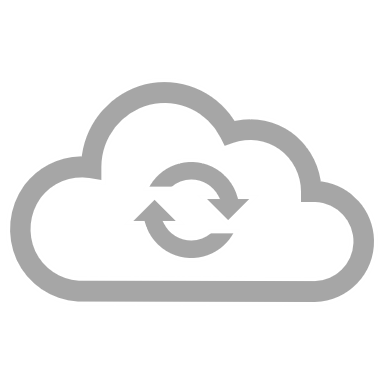 There are many reasons why people come to use 
containers and container APIs like Kubernetes:

Velocity
Scaling (of both software and teams)
Abstracting the infrastructure
Efficiency

All these aspects relate to each other to speed up process that can reliably deploy software.
k8s
API 
<kube-service>
User
Advantages of using Kubernetes: Velocity
It is the speed with which you can respond to innovations developed by others (e.g. change in software industry from shipping CDs to delivering over the network)

Velocity is measured not in terms of the number of things you can ship while maintaining a highly available service
K8s
API
<kubectl>
ML Application
K8s <nodes>
VM 
<database>
VM 
<model1>
VM 
<frontend>
Maggie
VM 
<model2>
Velocity <cont>
Velocity is enabled by:

Immutable system: you can't change running container, but you create a new one and replace it in case of failure (allows for keeping track of the history and load older images)
K8s <nodes>
VM 
<database>
VM 
<model_v2.0>
VM 
<frontend>
VM 
<model_v1.0>
Velocity <cont>
Velocity is enabled by:

Declarative configuration: you can define the desired state of the system restating the previous declarative state to go back. Imperative configuration are defined by the execution of a series of instructions, but not the other way around.
K8s <nodes>
VM 
<database>
YAML
<app.yaml>
2 database
1 model
1 frontend
VM 
<database>
VM 
<model_v1.0>
VM 
<frontend>
Velocity <cont>
Velocity is enabled by:

Online self-healing systems: k8s takes actions to ensure that the current state matches the desired state (as opposed to an operator enacting the repair)
K8s <nodes>
VM  
<database>
YAML
<app.yaml>
2 database
1 model
1 frontend
VM 
<database>
VM 
<model_v2.0>
VM 
<frontend>
VM 
< database >
Advantages of using Kubernetes: Scaling
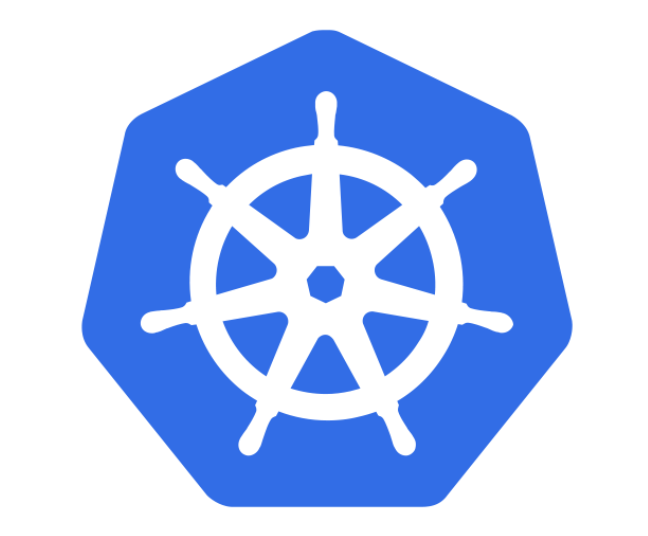 As your product grows, it’s inevitable that you will need to scale:

Software
Team/s that develop it
Scaling
Kubernetes provides numerous advantages to address scaling:

Decoupled architectures: each component is separated from other components by defined APIs and service load balancers. 

Easy scaling for applications and clusters: simply changing a number in a configuration file, k8s takes care of the rest (part of declarative).

Scaling development teams with microservices: small team is responsible for the design and delivery of a service that is consumed by other small teams (optimal group size: 2 pizzas team).
Scaling <cont>
Microservice 1
API
Z
Container 1
Team Maggie
LOAD BALANCER
Microservice 2
Container 2
API
Team John
Scaling <cont>
Kubernetes provides numerous abstractions and APIs that help building these decoupled microservice architectures:

Pods can group together container images developed by different teams into a single deployable unit (similar to docker-compose)
Other services to isolate one microservice from another such (e.g. load balancing, naming, and discovery)
Namespaces control the interaction among services
Ingress combine multiple microservices into a single externalized API (easy-to-use frontend)

K8s provides full spectrum of solutions between doing it “the hard way” and a fully managed service
Scaling <cont>
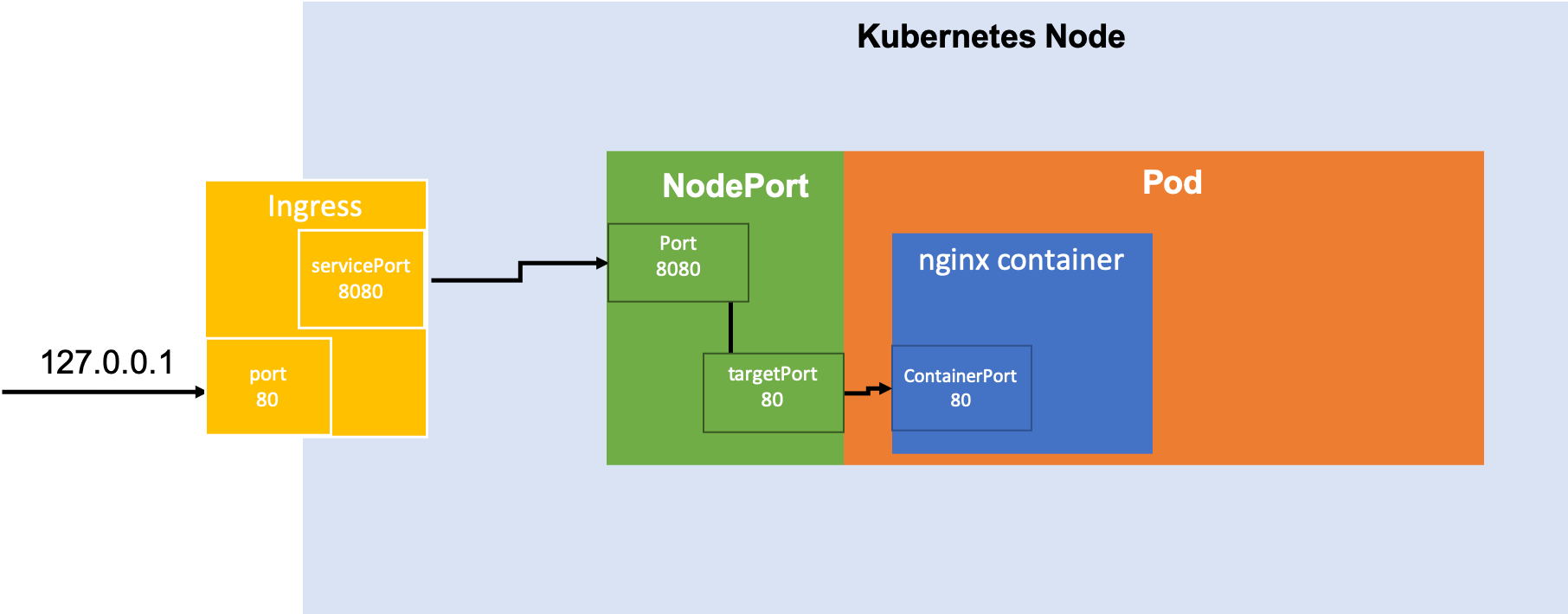 Advantages of using K8s: Abstracting your infrastructure
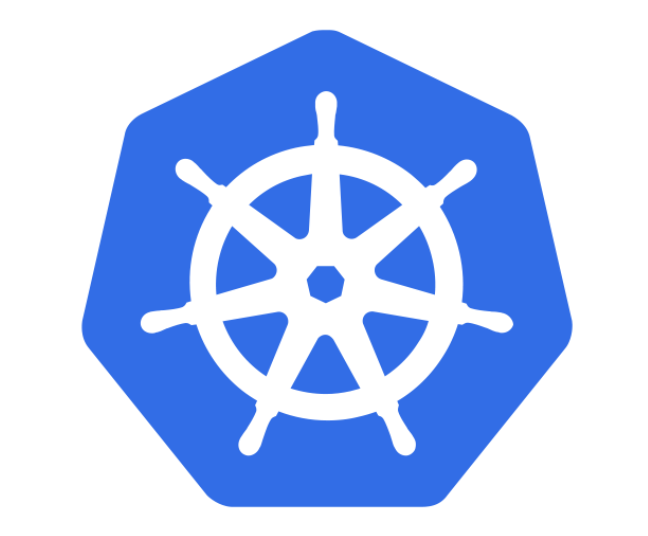 Kubernetes allows to build, deploy, and manage your application in a way that is portable across a wide variety of environments. The move to application-oriented container APIs like Kubernetes has two concrete benefits:

separation: developers from specific machines
portability: simply a matter of sending the declarative config to a new cluster
Advantages of using K8s: Efficiency
There are concrete economic benefit to the abstraction because tasks from multiple users can be packed tightly onto fewer machines:

Consume less energy (ratio of the useful to the total amount)
Limit costs of running a server (power usage, cooling requirements, datacenter space, and raw compute power)
Create quickly a developer’s test environment as a set of containers
Reduce cost of development instances in your stack, liberating resources to develop others that were cost-prohibitive
Outline
1: Communications
2: Recap
3: Introduction to Kubernetes
4: Creating and Running Containers | Review
5: Deploying a Kubernetes Cluster
6: Common kubectl Commands
Deploying a Kubernetes Cluster
To deploy your cluster you must install Kubernetes. In the exercise you are going to use minikube to deploy a cluster in local mode. 

After installing minikube, use start to begin your session creating a virtual machine, stop to interupt it, and delete to remove the VM. Below are the commands to execute these tasks:

$ minikube start
$ minikube stop
$ minikube delete
Deploying a Kubernetes Cluster
You can easily access the Kubernetes Client using the following command:

to check your cluster status use:

$ kubectl get componentstatuses

and should see output below:
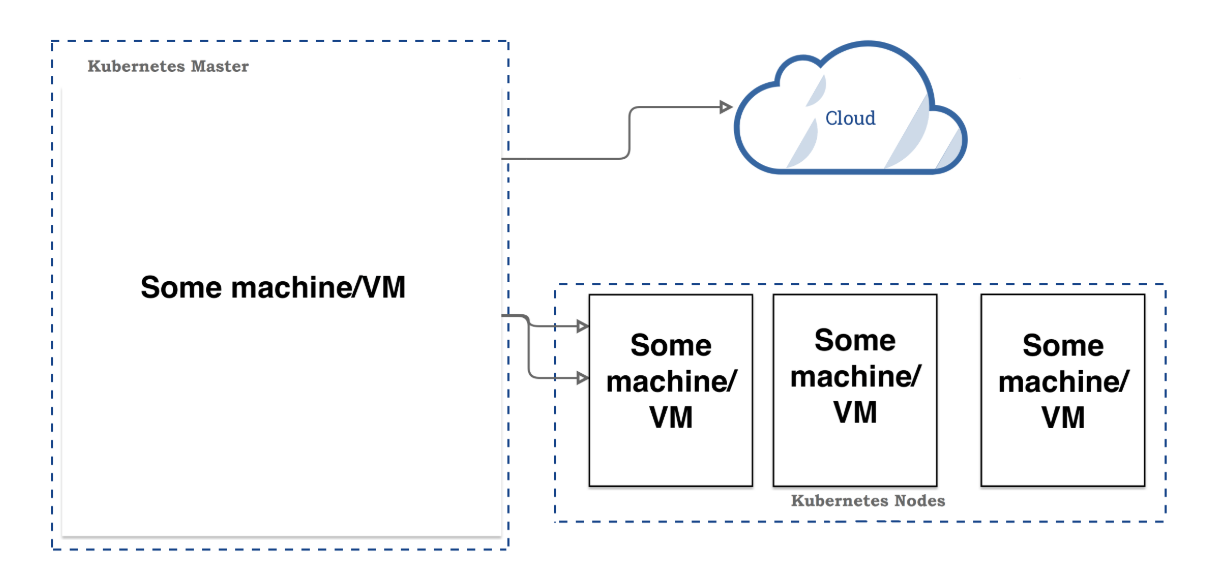 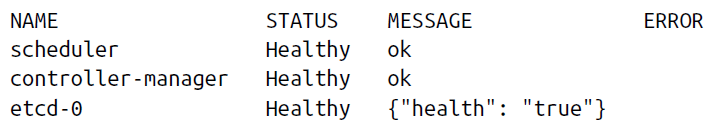 Deploying a Kubernetes Cluster
You can easily access the Kubernetes Client using the following command:

to list the nodes in your cluster use:

$ kubectl get nodes

and should see output below:
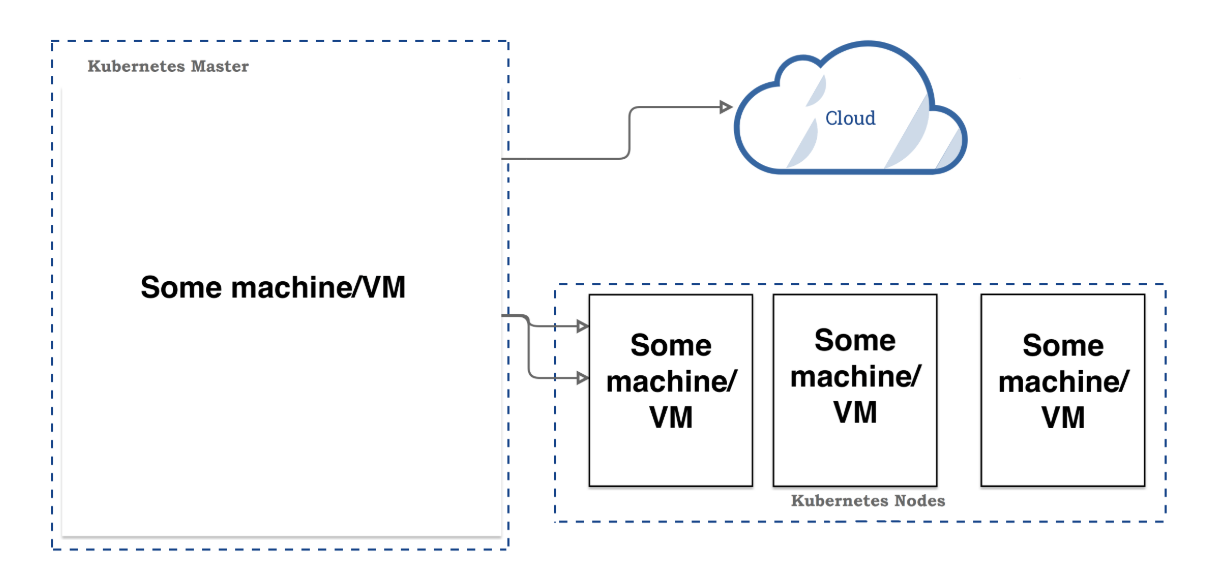 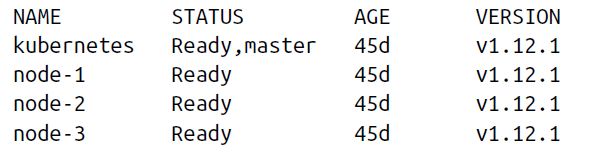 Outline
1: Communications
2: Recap
3: Introduction to Kubernetes
4: Creating and Running Containers | Review
5: Anatomy of a Kubernetes Cluster
6: Deploying a Kubernetes Cluster
7: Common kubectl Commands
Common kubectl Commands
Let’s practice Kubernetes! Useful commands to complete the exercise:
$ kubectl create -f app-db-deploymnet.yaml
$ kubectl get deployment
$ kubectl get pods
$ kubectl get pods /
  -o=custom-columns=NAME:.metadata.name,IP:.status.podIP
$ kubectl create -f app-server-deploymnet.yaml
$ kubectl expose deployment / 
app-deployment --type=LoadBalancer --port=8080
$ kubectl get services
$ kubectl delete service app-deployment
$ kubectl delete deployment app-server-deployment
$ kubectl delete deployment app-db-deployment
Labels and Annotations
Labels are used to identify and optionally group objects in a Kubernetes cluster.
Labels are also used in selector queries to provide flexible runtime grouping of objects such as Pods.
Annotations provide object-scoped key/value storage of metadata that can be used by automation tooling and client libraries. Annotations can also be used to hold configuration data for external tools such as third-party schedulers and monitoring tools.
Labels and annotations are vital to understanding how key components in a Kubernetes cluster work together to ensure the desired cluster state. 
Using labels and annotations properly unlocks the true power of Kubernetes’s flexibility and provides the starting point for building automation tools and deployment workflows.
THANK YOU
Advanced Practical Data Science
Pavlos Protopapas
AC295